Муниципальное бюджетное дошкольное образовательное учреждение – детский сад № 249
Педагогический проект«Сказка рядом»
Автор:
Дягилева Елена Владимировна воспитатель первой 
квалификационной категории
Актуальность проекта
В настоящее время, в меняющейся социально-культурной ситуации перед дошкольными учреждениями как никогда остро стоит проблема формирования у детей интереса к книге. 
Ни для кого не секрет, что телевизор и компьютер, компьютерные игры стали заменять и детям, и взрослым общение и игровую деятельность. 
Невозможно привить ребенку любовь к литературе, если взрослый безответственен в выборе книг для чтения. Проблема усугубляется и тем, что у ребенка, равнодушного к книге, отсутствует мотивация для последующего обучения к чтению, а значит, возникают трудности в школе.
Цель проекта
развитие  интереса к художественной  литературе, творческого  мышления, детской  фантазии, воображения
Задачи проекта
Учить детей устанавливать многообразные связи в тексте произведения, давать оценку действиям и поступкам героев.
Развивать внимание к языку, чувствовать и осознавать средства речевой выразительности.
Формировать интерес к самостоятельному сочинению, используя литературный опыт в творческой речевой деятельности.  
Воспитывать интерес и стремление к постоянному общению с книгой. 
Обогащать  и активизировать словарь.
Развивать познавательные способности, творческое воображение, творческое мышление.
Получать удовольствие от общения с книгой, тяготение к постоянному общению с ней.
Воспитывать умение внимательно слушать и слышать чтение литературного произведения.
Привлечение родителей  к  оформлению предметно-развивающей  среды.
   Активизировать родителей к  совместной продуктивной деятельности.
Этапы работы
Подготовительный этап
Основной этап
Заключительный этап
Наш книжный уголок
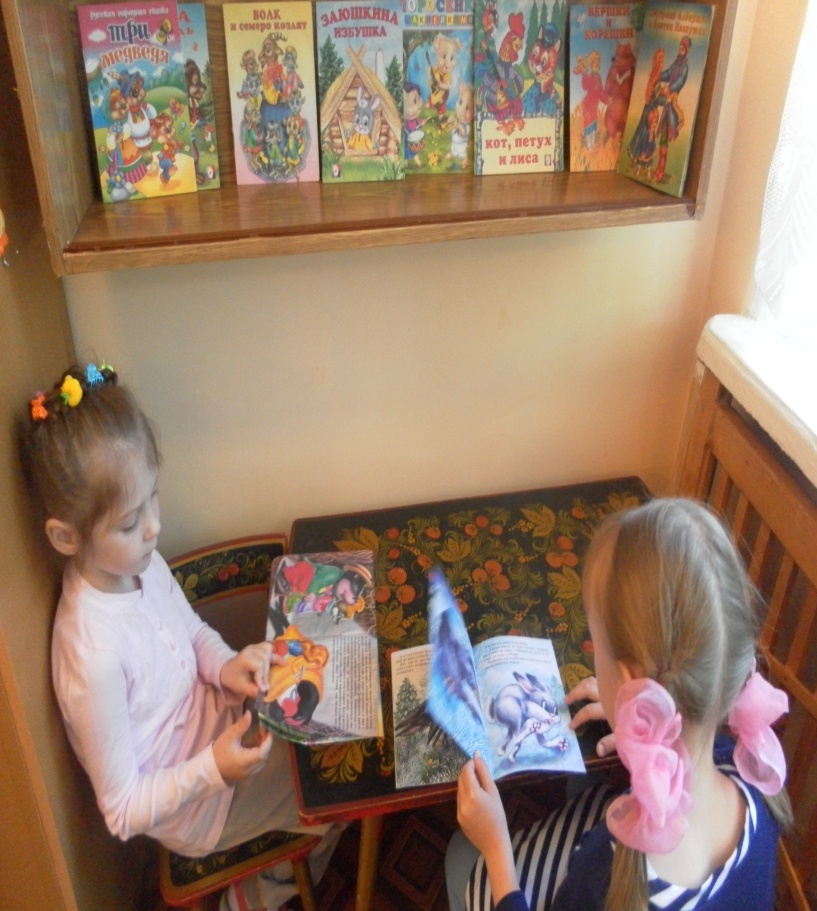 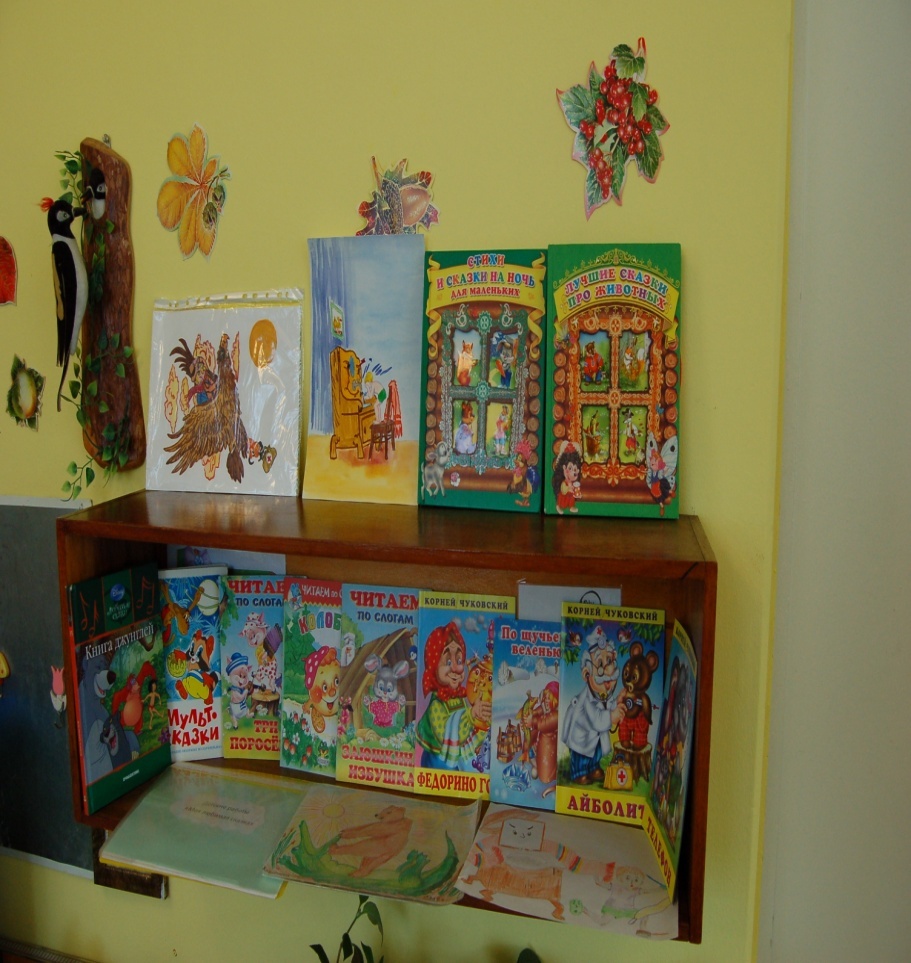 Чтение художественной литературы
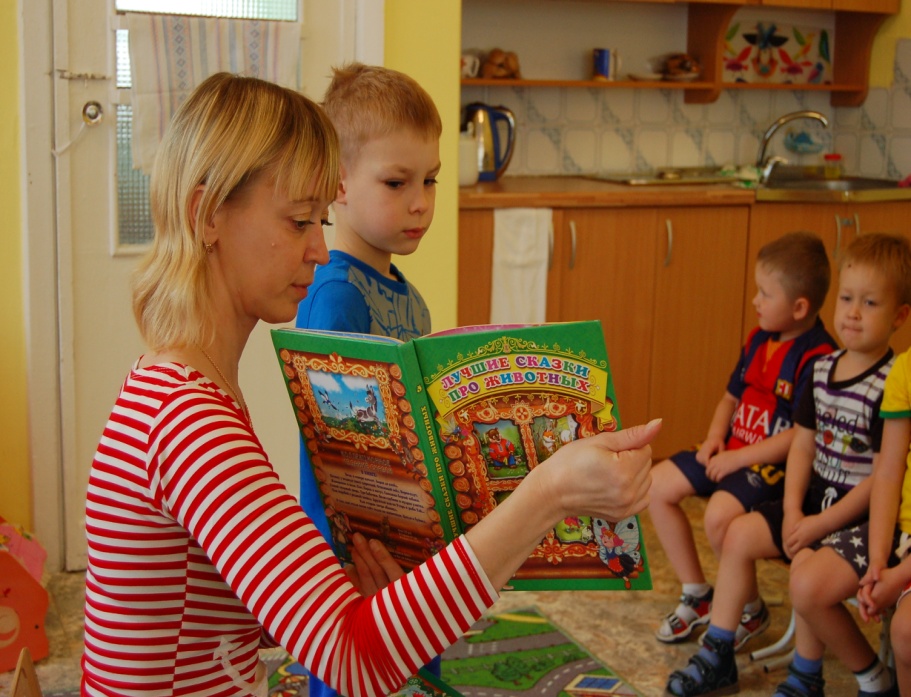 Музыкально-художественная деятельность
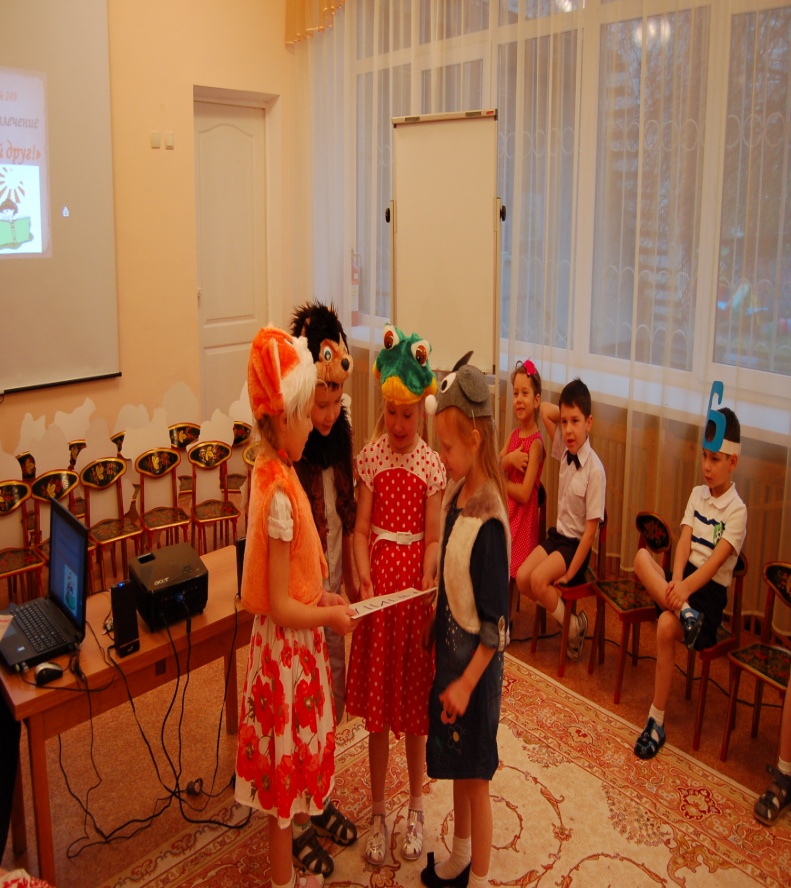 Театрализованная деятельность
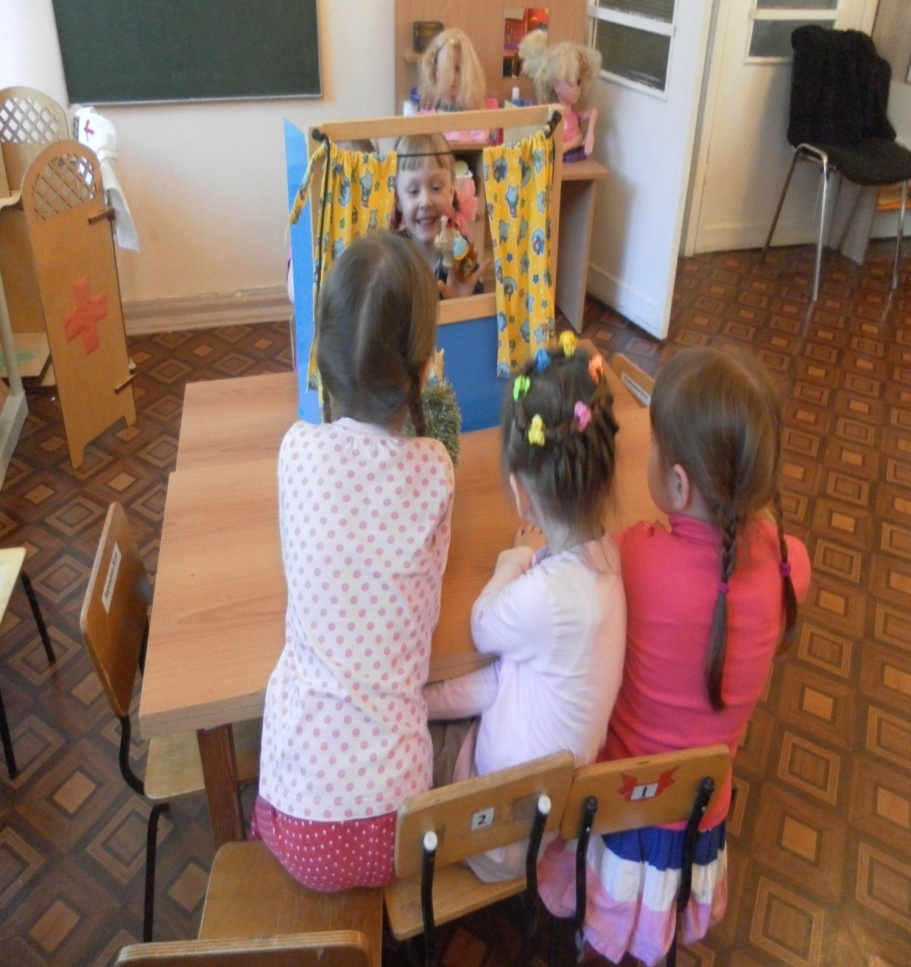 «Творческая мастерская» (изготовление атрибутов, декораций к театрально-игровой деятельности)
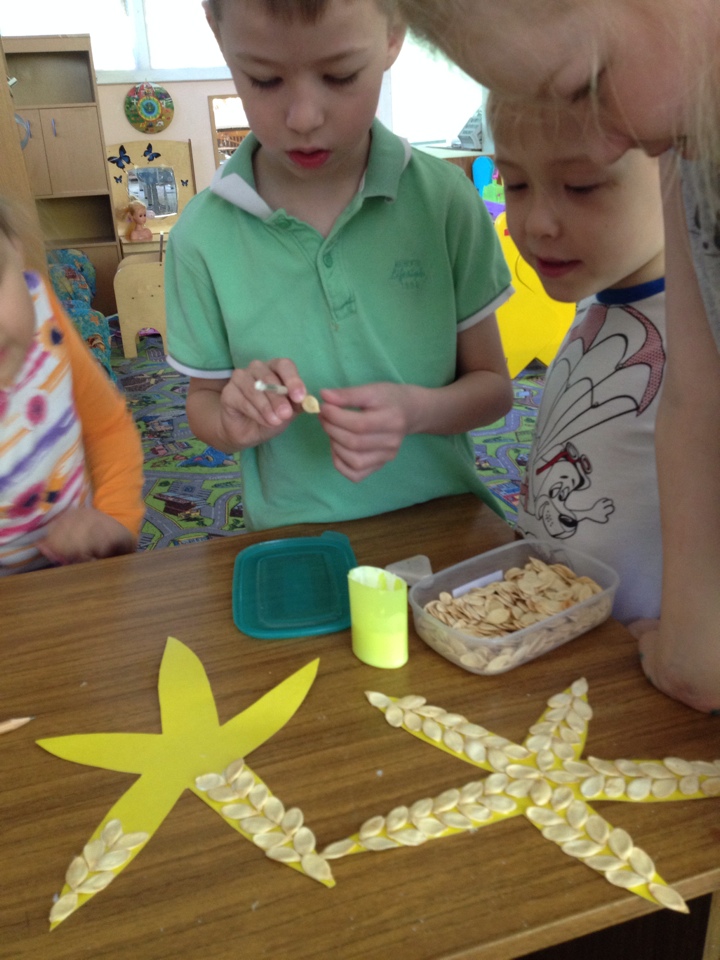 Подготовка к презентации 
«Моя любимая книга»
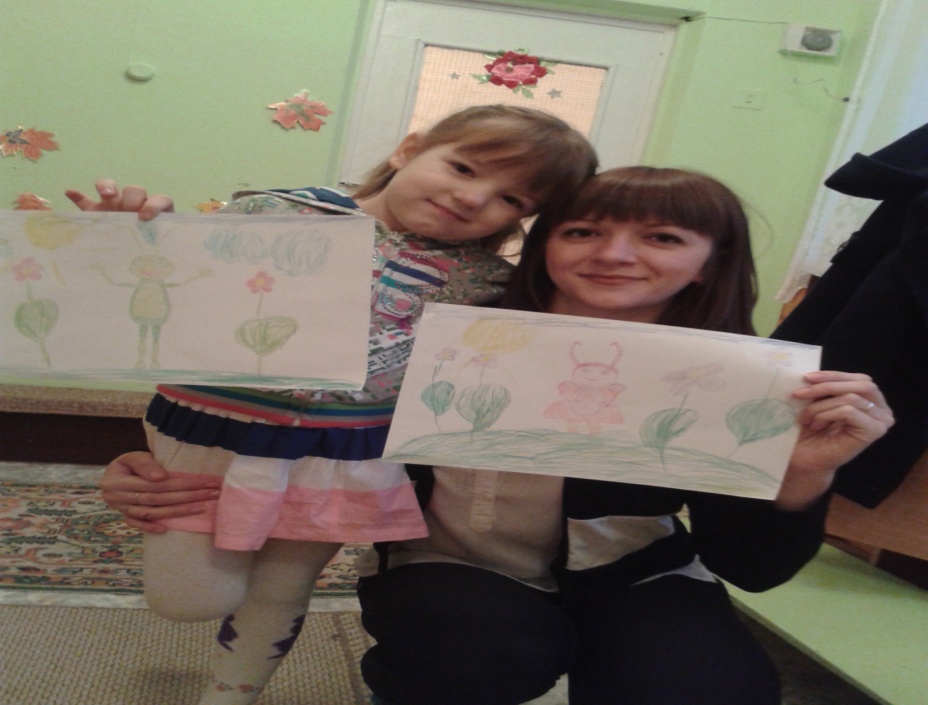 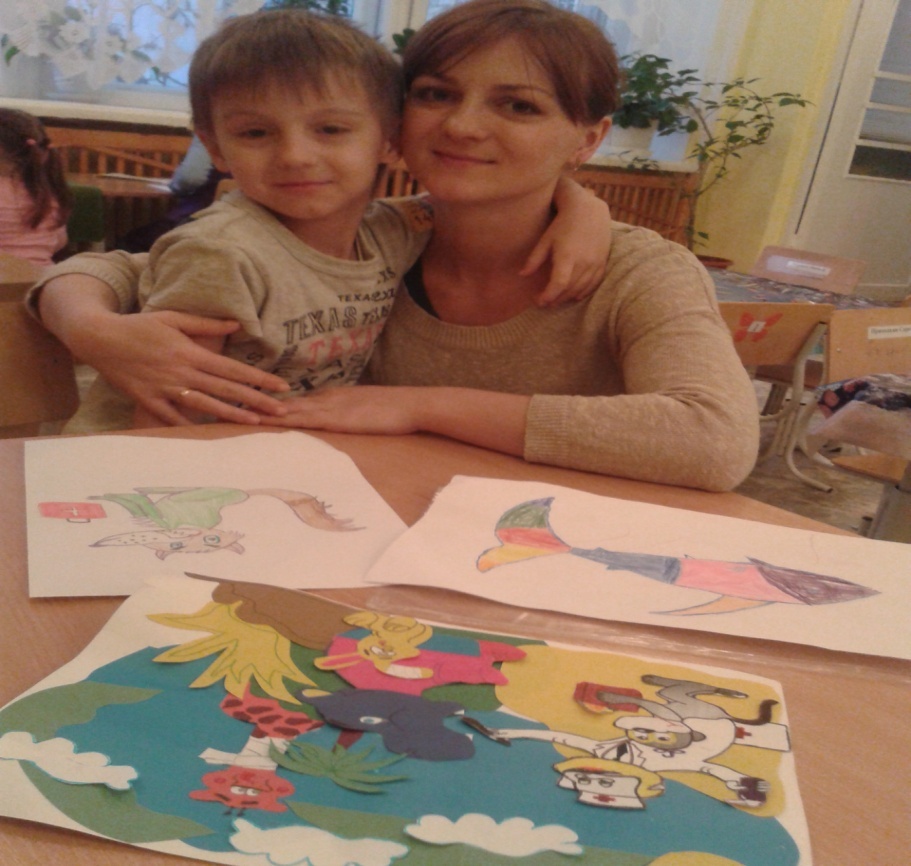 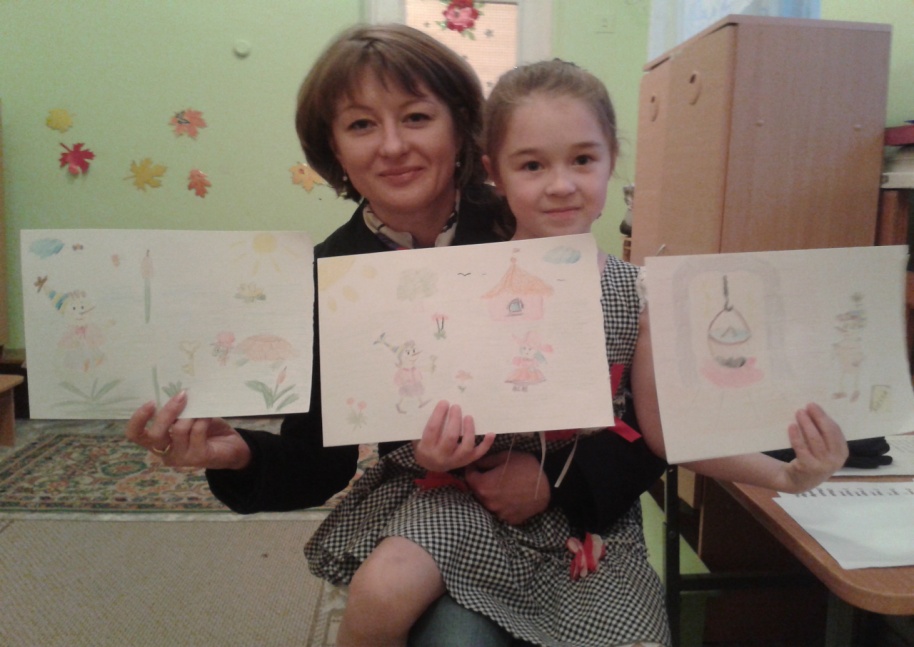 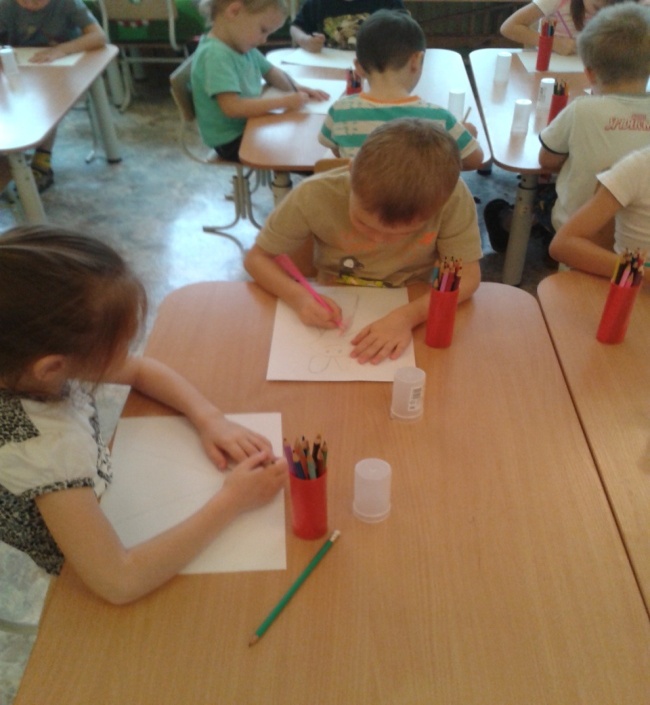 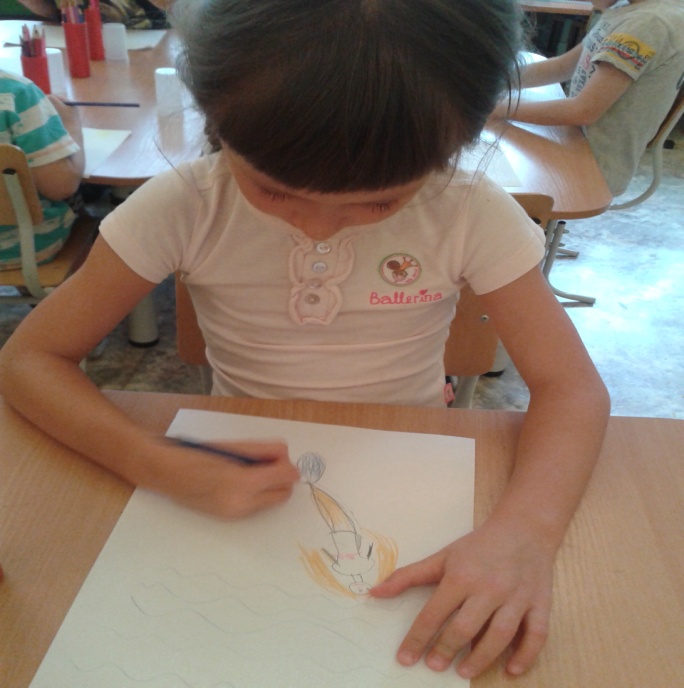 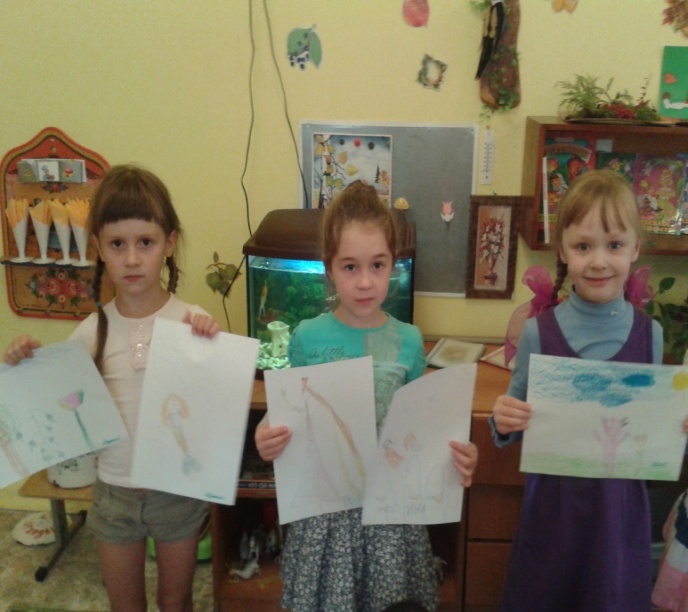 Мы не только читаем книги, 
но и создаём свои «Книжки – Самоделки».
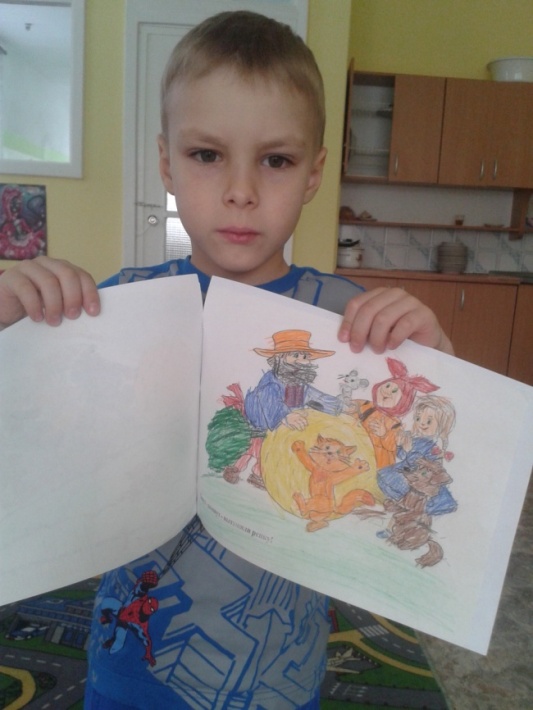 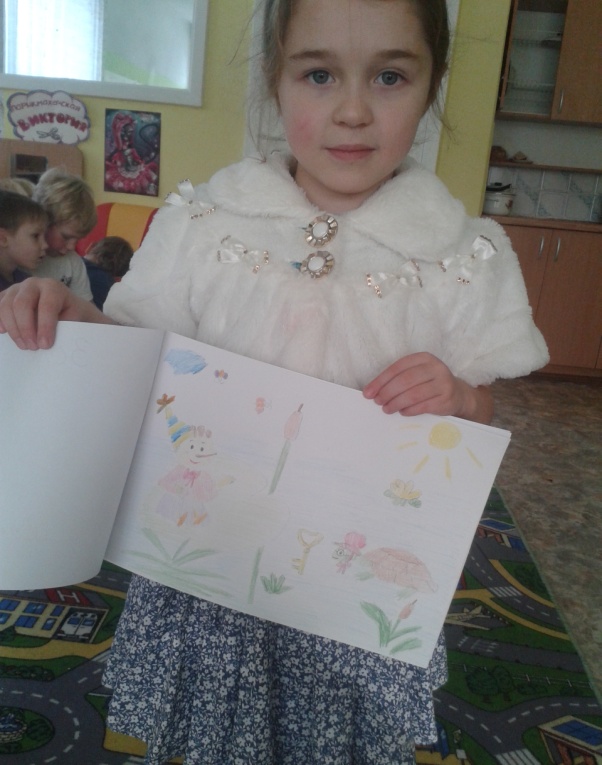 Презентация «Моя любимая книга»
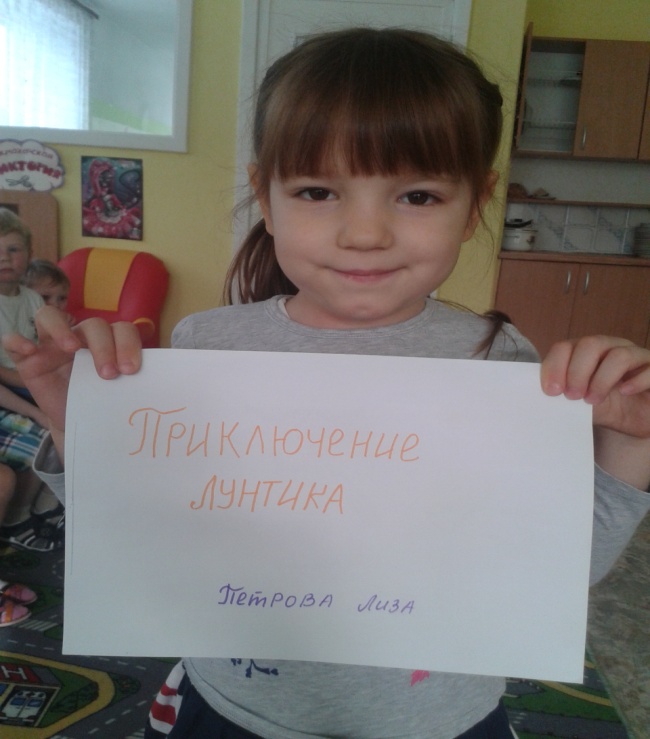 Проведение открытых мероприятий
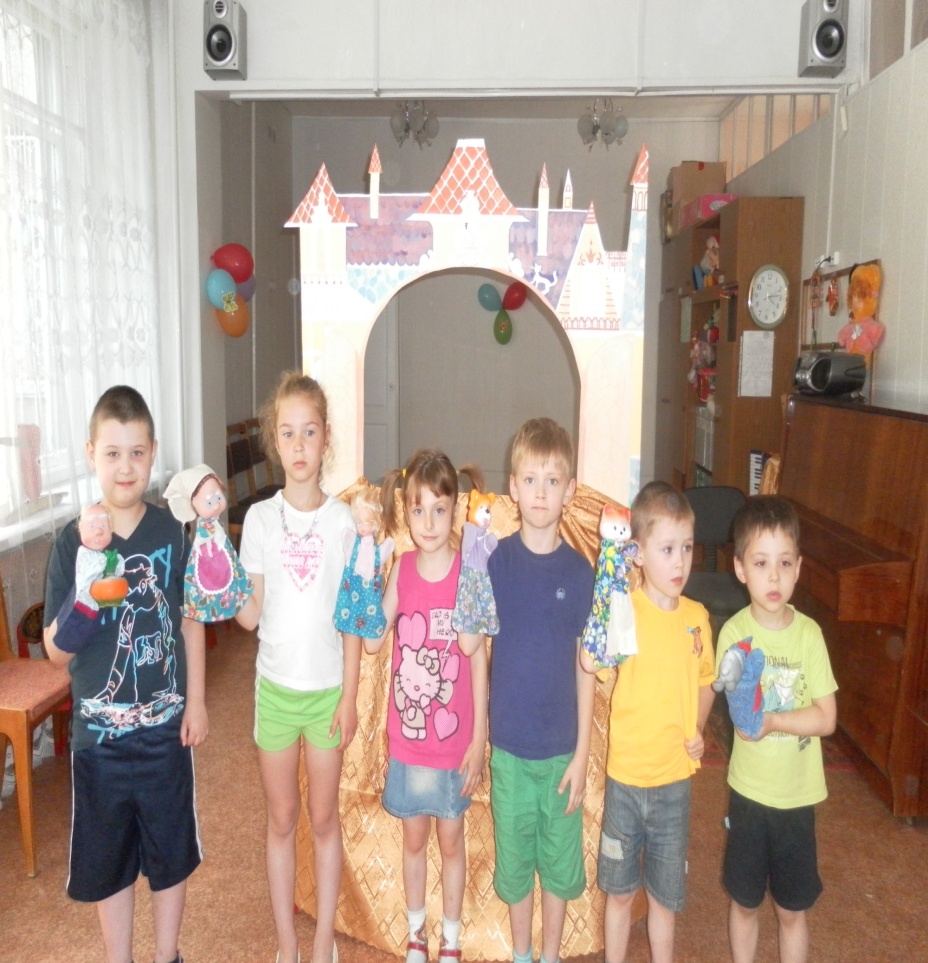 Результаты работы над проектом
У детей возник стойкий интерес к книге
 Дети и родители с удовольствием проявляют интерес и         инициативу
 Развивается творческое воображение детей, способность придумывать сказки
 Дети стали более эмоциональны и выразительны в речи
Участники проекта
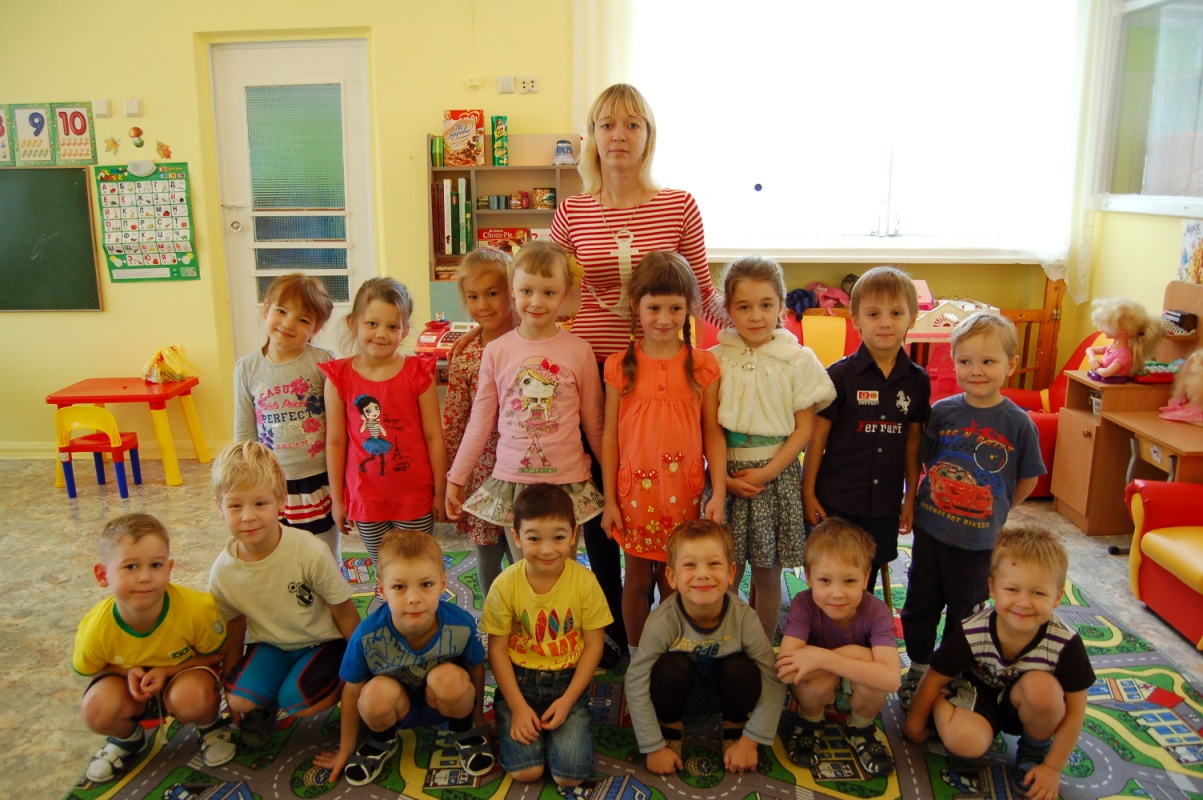 Дети
Воспитатель
Родители
Спасибо за внимание